East Africa Disasters
Assessing Landslide Characteristics and Developing a Landslide Potential Hazard Map in Rwanda and Uganda Using NASA Earth Observations
Leigh Sinclair (Project Lead)
Tyler Finley
Jeanné le Roux
Padraic Conner (Co-Project Lead)
Study Area
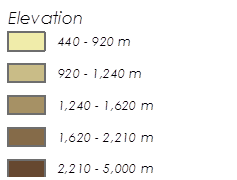 This study focused on the East African countries of Uganda and Rwanda. 

Uganda has a total area of 236,040 km² with a tropical climate, while Rwanda has a total area of 26,338 km² and a temperate climate.
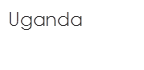 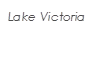 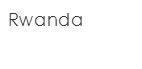 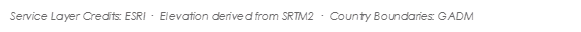 [Speaker Notes: This study focused on the East African countries of Uganda and Rwanda.
Uganda has a total area of approximately 240,000 square kilometers while Rwanda is a much smaller country with a total area of approximately 26,000 square kilometers.
These are neighboring land locked countries located along the equator.
Uganda is mostly characterized as a plateau consisting of savannah covered in elephant grass. The plateau regions are surrounded by mountains with some equatorial forest. Much of the land in Uganda is ideal for growing coffee, bananas, and cotton.  
Uganda enjoys access to many inland bodies of water such as the massive Lake Victoria in the southeast and Lake Albert in the west. 
Uganda is recognized as having a tropical climate, with temperatures ranging from 16 – 28 degrees Celsius (60 – 80 degrees F). The weather is usually rainy and wet, although there are two dry seasons from December to January and from June to August.
Rwanda is also on a plateau (the East Africa plateau) with land cover characterized by grasslands, hills, valleys, and mountains. 
Rwanda’s largest body of water is Lake Kivu along the western border. 
Although Rwanda is very close to the equator, it is considered to have a temperate climate due to the countries’ high elevation. Most of the country is 1.5 kilometers (about 1 mile) above sea level and has an average temperature of 20 degrees Celsius  (68 degrees F). This temperature stays relatively constant throughout the year.
Rwanda has a rainy season from February to May, and from September to December, coinciding with Uganda’s rainy seasons. 
Fun Fact: Uganda and Rwanda are home to the last two populations of endangered mountain gorillas. 

Sources:

Painter, Rebekah. "Rwanda." Our World: Rwanda (2011): 1. MasterFILE Premier. Web. 3 June 2015.

White, C. Todd. "Uganda." Our World: Uganda (2011): 1-6. Book Collection: Nonfiction. Web. 3 June 2015.

Service Layer Credits: Esri, HERE, DeLorme, MapmyIndia, OpenStreetMap contributors, and the GIS user community.]
Study Period
The study period ranged from January 2010 to the present.

The rainy seasons of each year (Feb-June, Sept-Dec) were of particular interest.
Image credit: Guillaume Lederrey
[Speaker Notes: January 2010: as far back as gathered in-situ data goes
Image: https://commons.wikimedia.org/wiki/Rwanda#/media/File:Lake_Kivu_shore_at_Gisenyi.jpg]
Source: Wiki Commons
Objectives
Supply updates to SERVIR’s Global Landslide Catalog (GLC)
Create a Landslide Susceptibility Map for the study area
Assess satellite rainfall performance in identifying landslide          conditions
[Speaker Notes: GLC: online database documenting rainfall triggered landslides around the world. Compiles info on landslides, including date and time occurred, location, size, and fatalities through news reports, published articles, etc.
Satellites: RMM, GPM, CHIRPS 
Image: https://commons.wikimedia.org/wiki/File:DirtRoadRwanda.jpg]
Community Concerns
Landslides threaten life and infrastructure in Uganda and Rwanda. 

A better way of predicting landslide susceptibility is needed since many local people are unable or unwilling to relocate for economic and cultural reasons.
Photograph: Public Domain, Wiki Commons.
[Speaker Notes: Landslides threaten life and infrastructure in Uganda and Rwanda. 
Some of the most profitable land is located in landslide prone regions. One of example of this is the growth of Arabica coffee in the Mt.Elgon region in Uganda, a hilly area with frequent landslide occurrences and fatalities. 
There has been some efforts from the government to relocate people in high risk areas, but these efforts have been met with resistance due to ancestral links to land and fertile soils.
Uganda and Rwanda have a growing populations which place pressure on the land and force people to live in less safe areas. 
Poor farming practices are also leading to the loosening of soil which can be a recipe for a landslide when mixed with rainfall. 

Sources:
"UGANDA: Learning Lessons from Lethal Landslides." IRINnews. 1 June 2012. Web. 23 June 2015. 

Photograph distributed by Wiki Commons (Public Domain).]
NASA Satellites/Sensors Used
Imaging
Rainfall Measuring
Landsat 8 OLI
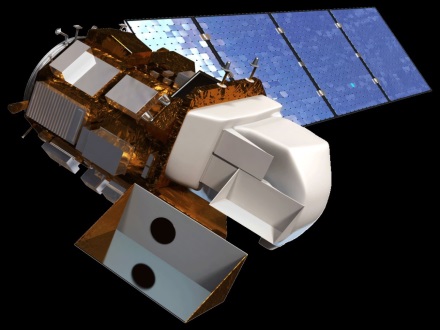 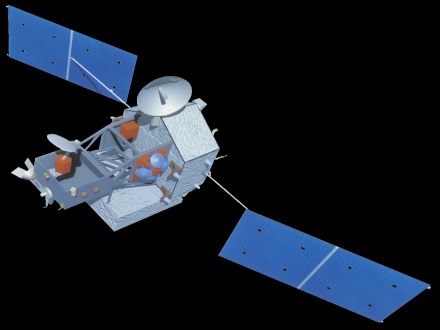 TRMM TMPA
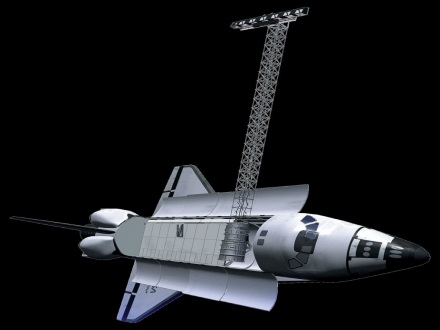 SRTM2 C-band
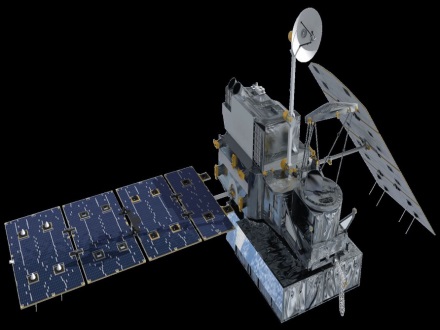 GPM DPR
Methodology
Global Landslide Catalog
The Global Landslide Catalog (GLC) was created by Dr. Dalia Kirschbaum of SERVIR.

The GLC was updated with satellite detected landslides and news reports of landslides.
Image credit: NASA
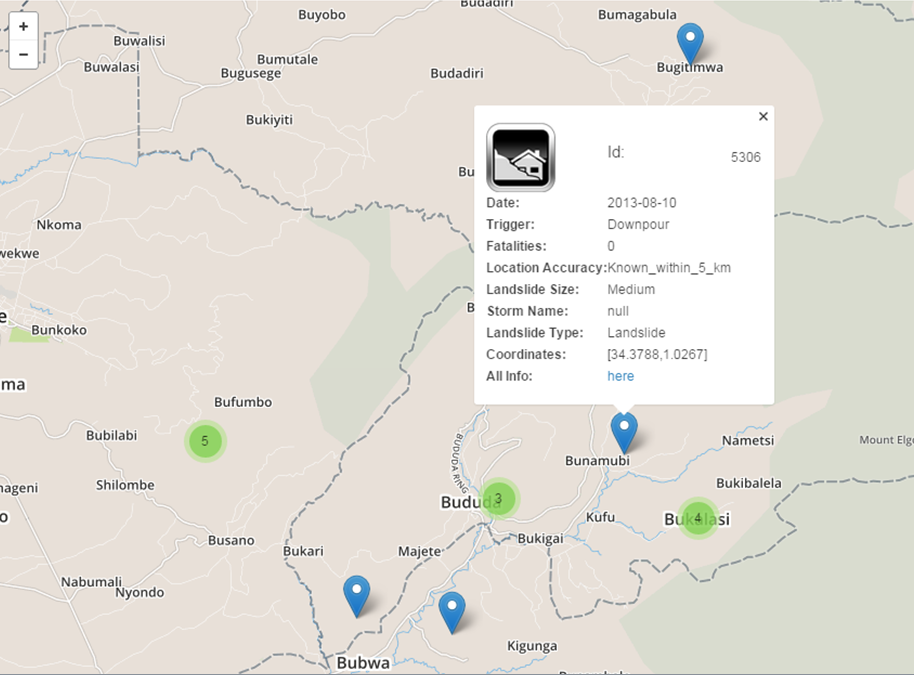 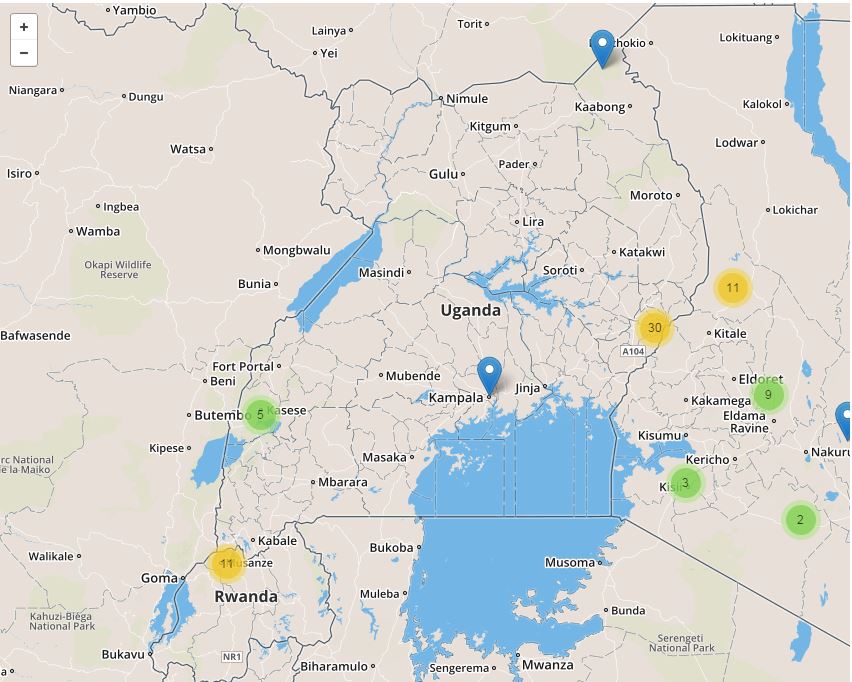 [Speaker Notes: The global landslide catalog created by Dr. Daliah Kirschbaum of SERVIR is an online database recording time, approximate  location, size, and damages of landslides through the use of news reports and other media. The East Africa disasters project contributed by adding a total of *X* landslides to the catalog. *X* were from satellite observations and *X* were from news reports.
http://ojo-streamer.herokuapp.com/]
Methodology
Landslide Susceptibility Map
Elevation
Aspect
Slope
Distance to Stream
Plan Curve
TWI
Distance to Roads
Soil Area Ratio
Road Density
Slope Length
Profile Curve
Precip
Stream Order
Stream Density
Water Basins
Land Cover
Methodology
Landslide Susceptibility Map
Variables
Landslide Susceptibility Map
Reclassify
Landslide Thresholds
Fuzzy Membership
Fuzzy Landslide Thresholds
Fuzzy Overlay
Methodology
Potential Hazard Map: Taking a Look at Population Density
Landslide Susceptibility Map
Potential Hazard Map
Buffer
Landslide Susceptibility Map with 25 km buffer
Intersect
Population Density
Methodology
Assessment of GPM and TRMM
One hundred random points were generated across the study area for each month over the course of the eleven month period.

TRMM, GPM, and CHIRPS data were collected for each point and correlated using Excel.
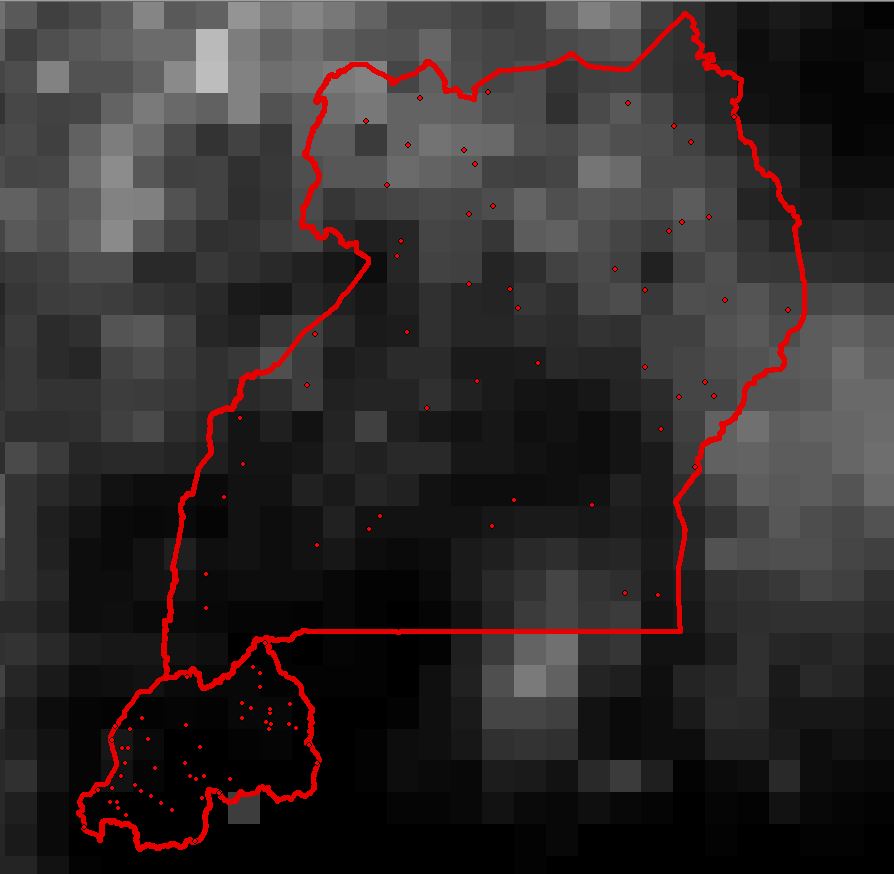 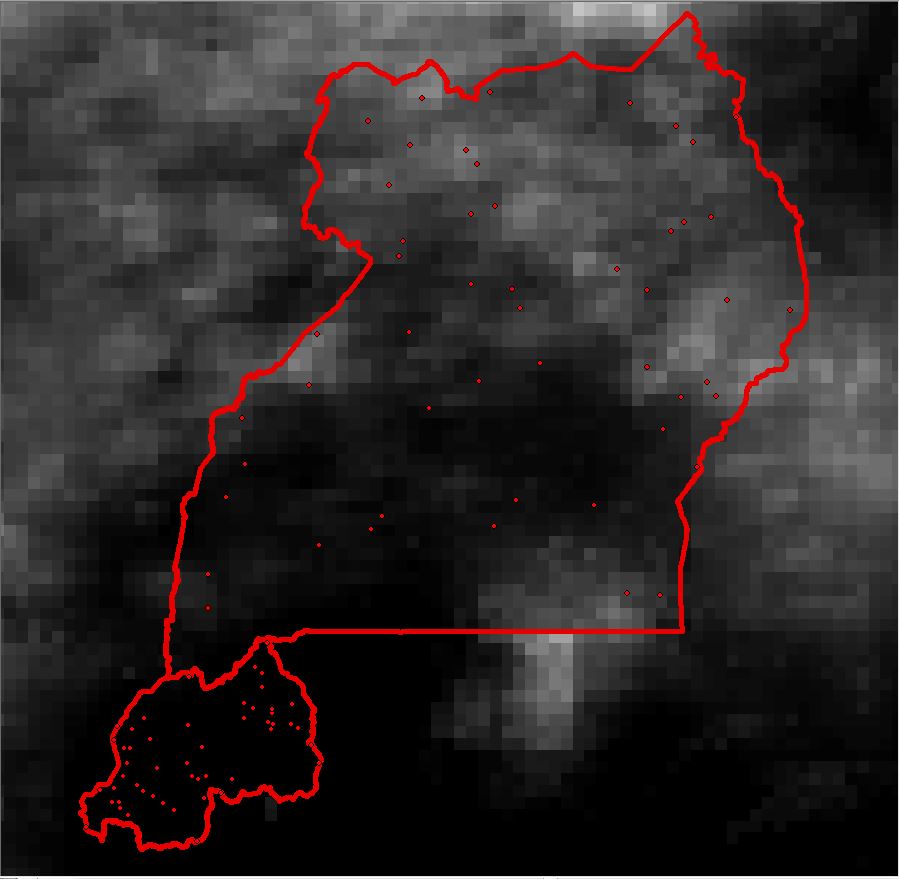 [Speaker Notes: We generated 100 random points within the study area for each month that TRMM and GPM overlapped. This was a total of *11* months from April 2014 to *February* 2015. We then used ArcMap to collect TRMM, GPM, and CHIRPS data for each point. These were then correlated using Microsoft Excel.]
Results
Global Landslide Catalog
Results
Landslide Susceptibility Map
Results
Potential Hazard Map: Taking a Look at Population Density
Results
Assessment of GPM and TRMM
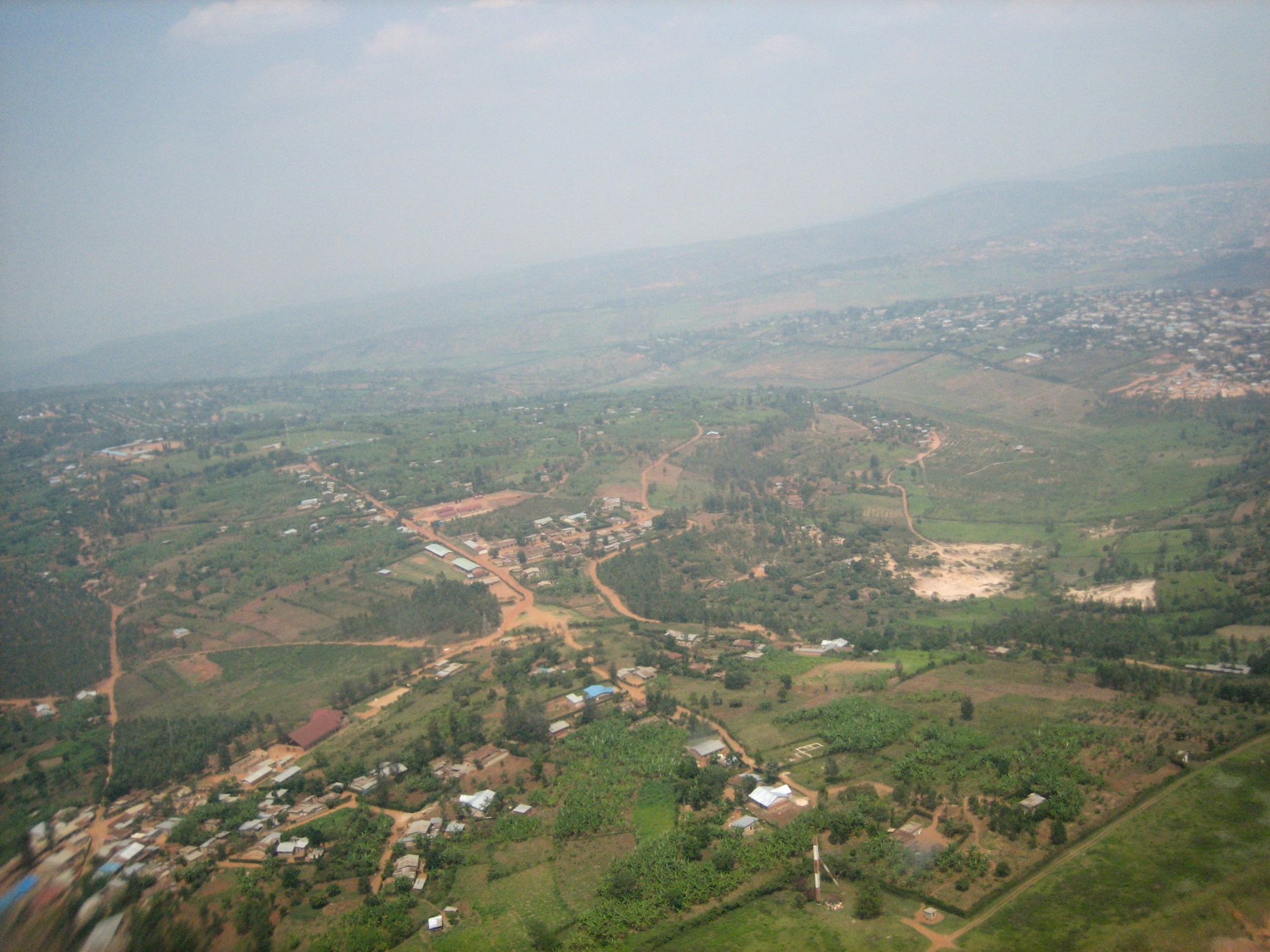 Image credit: Fanny Schertzer
Conclusions
TBD
[Speaker Notes: TBD
https://commons.wikimedia.org/wiki/Rwanda#/media/File:Kigali_from_above.jpg
cc Fanny Schertzer https://creativecommons.org/licenses/by-sa/2.5/]
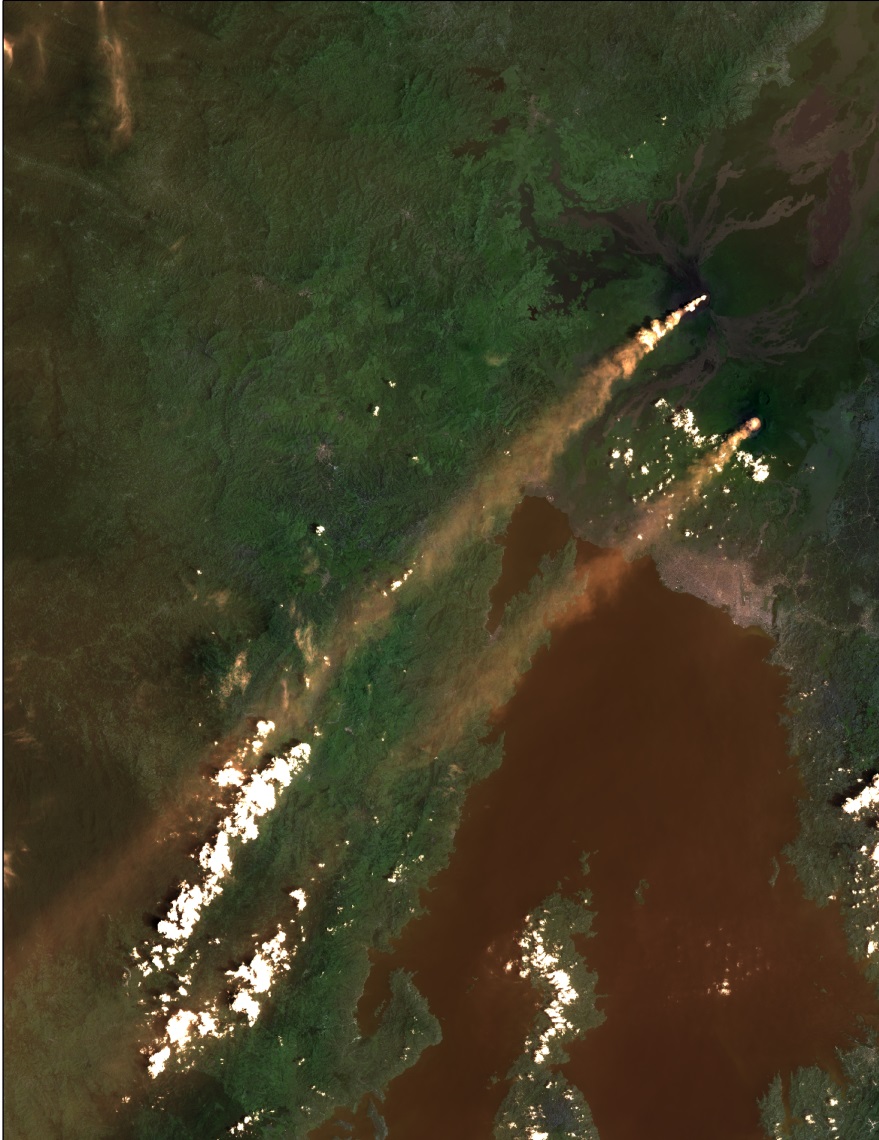 Errors & Uncertainties
Smoke

Clouds

Finding locations

Sample size?
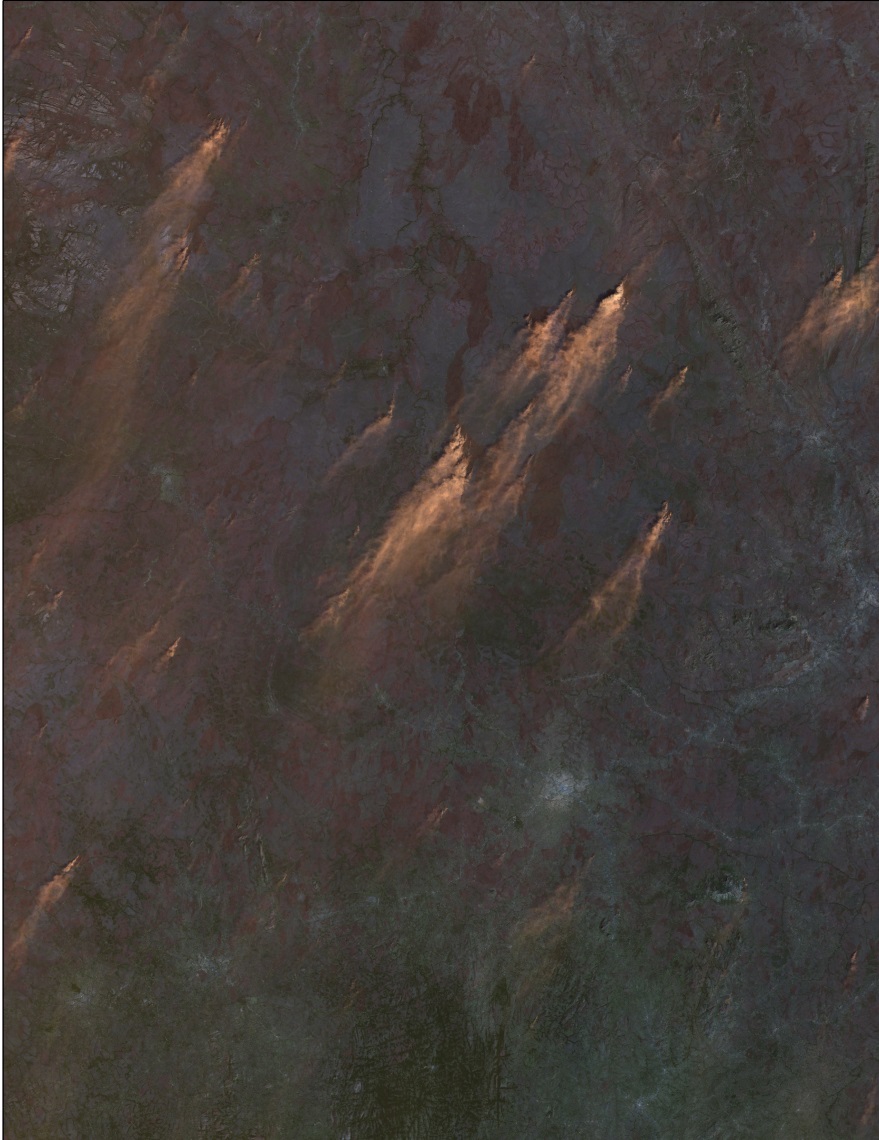 Image credit: Landsat 8 OLI
[Speaker Notes: Due to volcanic activity and recurrent brush fires in the East African rift there was a considerable amount of smoke in the Landsat data. There was also difficulty with cloud cover. In addition, small villages named in news articles were frequently not documented on any accessible maps. We had a sample size of *x*. We would have preferred to have a larger sample size but were limited by the number of landslides that could be identified to a specific month of occurrence.]
Future Work
Multiple Factor Method 
Rainfall intensity-duration threshold for East Africa.
Fires
Watershed cutoff
SMAP
Image credit: Fanny Schertzer
[Speaker Notes: This problem was examined using a heuristic method, while SERVIR tackled it using a statistical method. Studies in other regions have used the Multiple Factor Method successfully. This is based on logical operation that incorporates the additive influence of the higher susceptibility level of the instability factors. Another piece of information that could be very useful in future studies of the region would be the rainfall intensity-duration threshold. I found no study that has calculated this for East Africa it would be very useful data. A team could also look at how fires and landslides are related. Effects of potential watershed blockage by landslide could also be examined. This could lead to flooding upstream of the blockage and changes in water availability and quality downstream of the blockage. Additionally, it would be useful to incorporate SMAP data when it becomes available.
https://commons.wikimedia.org/wiki/Rwanda#/media/File:Nyabarongo.jpg     
cc Fanny Schertzer https://creativecommons.org/licenses/by-sa/2.5/]
Future Work
Future areas of study 
   Malawi                                 Kenya                                   Tanzania
Image credit: Sebastian Koppehel,
Image credit:, Pumbaa80
Image credit: Sebastian Koppehel,
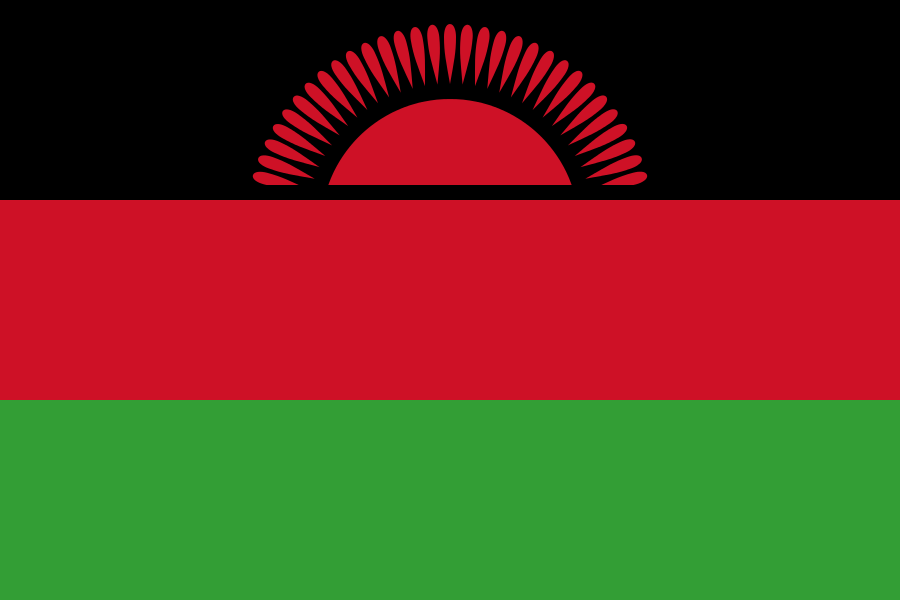 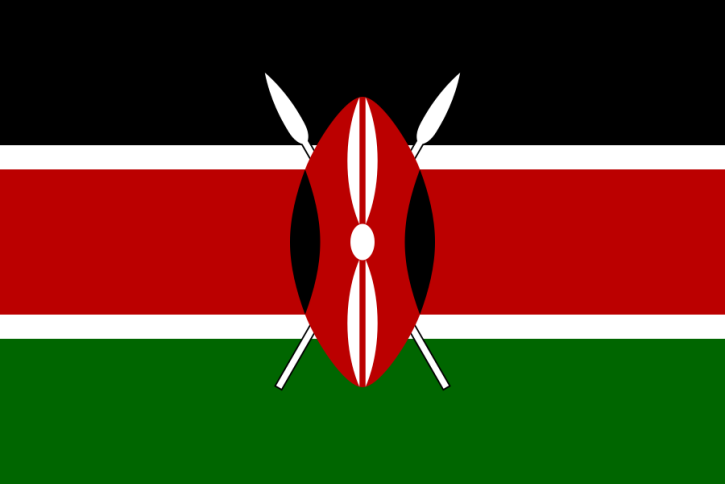 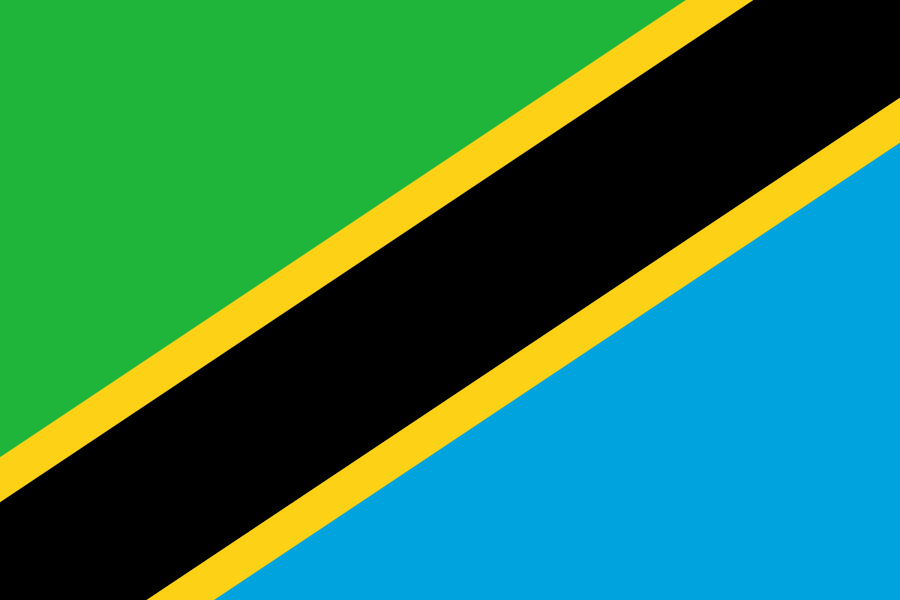 [Speaker Notes: Future areas that could be studied include Malawi, Kenya, and Tanzania which all face the challenge of landslide hazard. Malawi was specifically mentioned for future study by a project partner.
https://commons.wikimedia.org/wiki/Kenya#/media/File:Flag_of_Kenya.svg
https://commons.wikimedia.org/wiki/Malawi#/media/File:Flag_of_Malawi.svg
https://commons.wikimedia.org/wiki/Tanzania#/media/File:Flag_of_Tanzania.svg]
Advisors
Dr. Jeffrey Luvall, NASA at NSSTC
Dr. Robert Griffin, University of Alabama in Huntsville
Partners
Eric Anderson, NASA SERVIR Coordination Office at MSFC
Dr. Dalia Kirschbaum, SERVIR Applied Sciences Team at NASA GSFC
Denis Macharia, Regional Centre for Mapping of Resources for Development
Others
Hannah Ballard, SERVIR Intern
Angela ?, SERVIR Intern
Questions
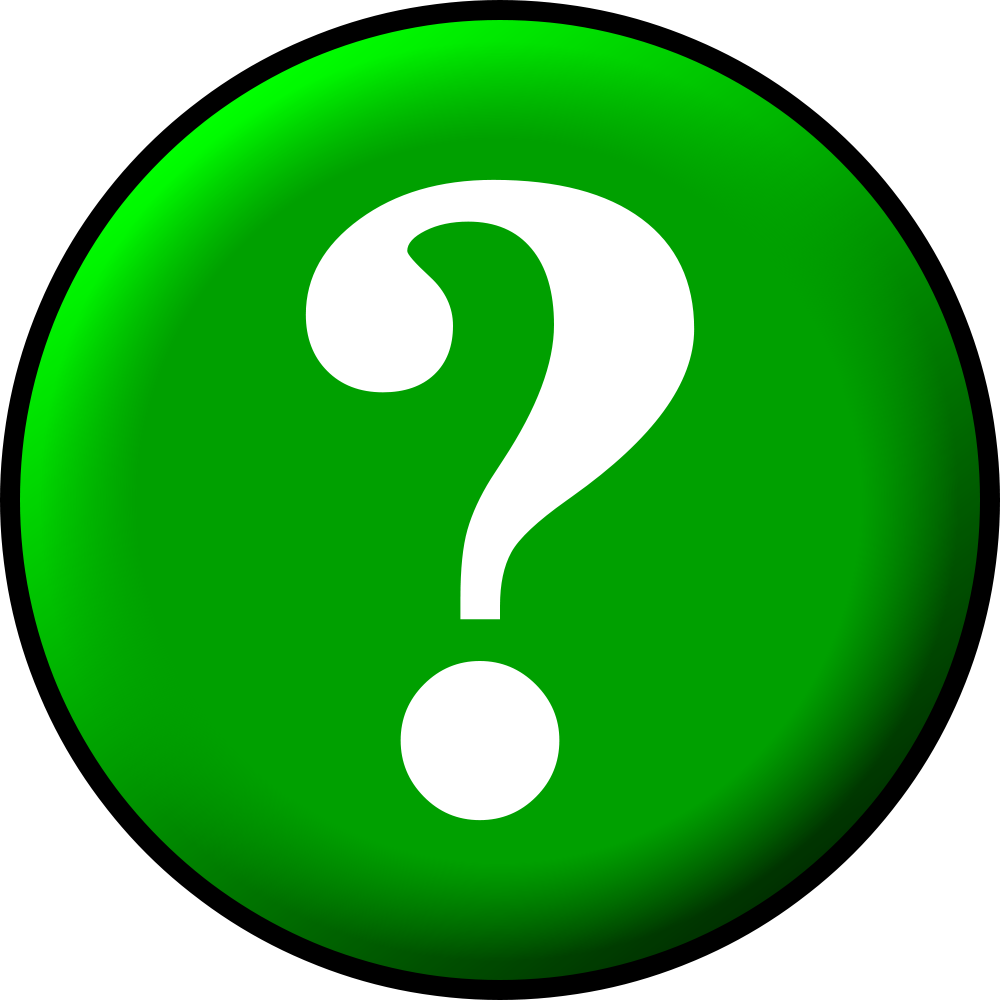 Image credit:Denelson83
[Speaker Notes: At this time if anyone has any questions we would be happy to try to answer them.
https://commons.wikimedia.org/wiki/Question_mark#/media/File:Circle-question.svg]
Backup Slide: Methodology
Downloaded SRTM2 tiles covering study area and mosaicked together in ArcMap
Elevation
Created in ArcMap using Slope tool
Slope
ArcMap “Euclidian distance” tool
Distance to Stream
[Speaker Notes: SRTM2 data was downloaded from Earth Explorer, re-projected to a projected coordinate system (WGS 1984 Web Mercator Auxiliary Sphere), then mosaicked together in ArcMap using Mosaic to New Raster tool 
Slope: Spatial Analyst extension]
Backup Slide: Methodology
Landslide Susceptibility Map
Created in ArcMap using Aspect tool
Aspect
Created in ArcMap using SRTM DEMs and Curvature tool
Plan Curvature
Topographic Wetness Index
Backup Slide: Methodology
Landslide Susceptibility Map
Created in ArcMap using roads and boundaries shapefiles with Euclidean Distance tool
Distance to Roads
Soil Area Ratio
Road Density
Backup Slide: Methodology
Landslide Susceptibility Map
ArcMap “stream order” tool
Stream Order
ArcMap “focal statistics” tool
Stream Density
Water Basins
Land Cover
Point elaboration
Backup Slide: Methodology
Landslide Susceptibility Map
Power(“flow accumulation raster”*[cell resolution in meters]/22.1,0.4)*Power(Sin(“slope raster in degrees”*0.01745))/0.09, 1.4)*1.4
Slope Length
Created in ArcMap using SRTM DEMs and Curvature tool
Profile Curvature
Precipitation
[Speaker Notes: Slope length-LS factor
Slope length (LS) factor is a combination of slope length and slope angle that represents the effect of slope length on erosion. It is calculated with the following equations:
                                                        L=(m+1)(A/22.1)m
Where,
L is the slope length factor at some point on the landscape,
λ_A is the area of upland flow,
m is an adjustable value depending on the steepness of the slope,
22.1 is the unit plot length.
                                                      S=(sin(0.01745xdeg)/0.09)n
Where,
θ is the slope in degrees,
0.09 is the slope gradient constant, and
n is an adjustable value depending on the soil’s susceptibility to erosion
These equations were combined and input into “Raster Calculator” in ArcMap. Values for m and n were taken from published literature to give good results in high spatial variability (Oliveira et al. 2013) (Lui et al. 1999) The final equation as entered in to “Raster Calculator” was:
Power(“flow accumulation raster”*[cell resolution in meters]/22.1,0.4)*Power(Sin(“slope raster in degrees”*0.01745))/0.09, 1.4)*1.4]